Lecture 08: Bayesian Parameter Estimation
• Objectives:
The Parameter Estimation Problem
Class-Conditional Densities
Bayesian Estimation
Reproducing Density
Conjugate Prior
Example: Unknown Mean
Application: Biased Coin
Resources:
DHS: Chapter 3 (Part 3)
J.O.S.: Bayesian Parameter Estimation
A.K.: The Holy Trinity
A.E.: Bayesian Methods
J.H.: Euro Coin
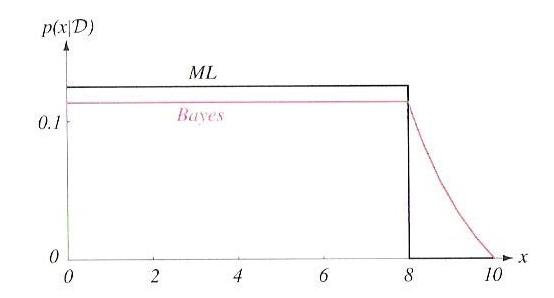 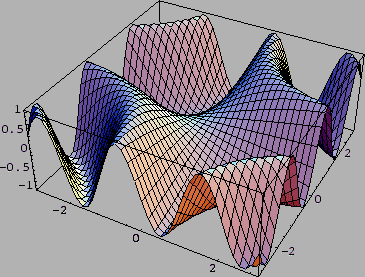 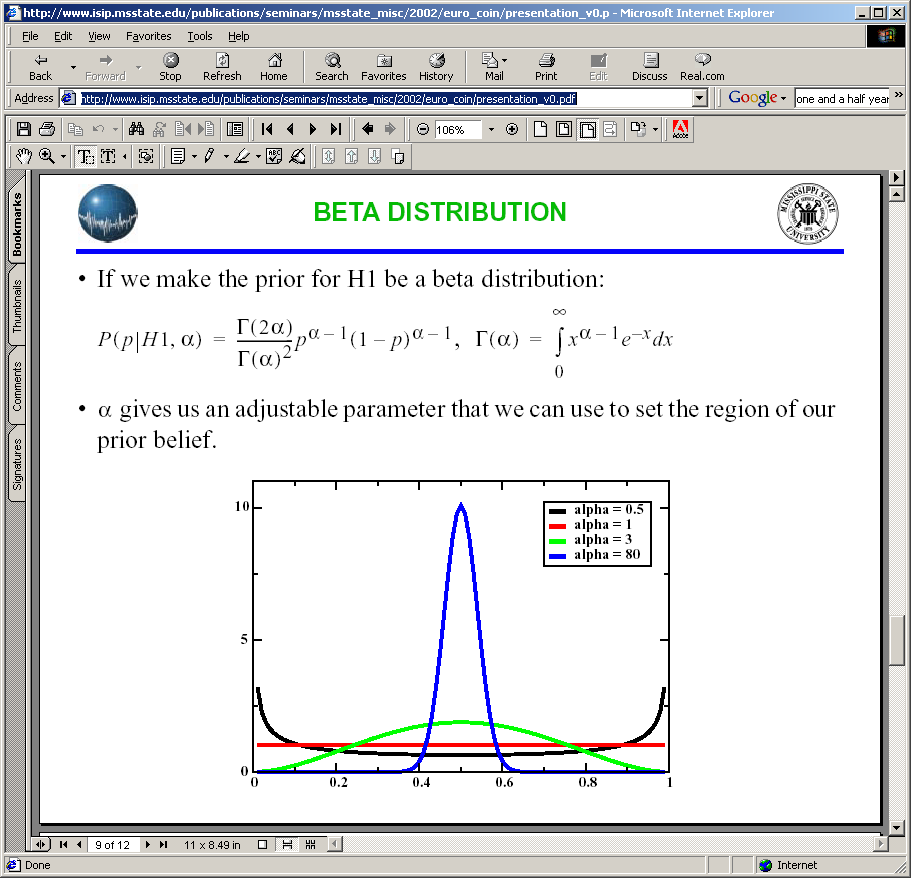 Introduction to Bayesian Parameter Estimation
Class-Conditional Densities
The Parameter Distribution
Univariate Gaussian Case
Univariate Gaussian Case
Univariate Gaussian Case (Cont.)
Univariate Gaussian Case (Cont.)
Univariate Gaussian Case (Cont.)
Univariate Gaussian Case (Cont.)
Summary
“The Euro Coin”
Getting ahead a bit, let’s see how we can put these ideas to work on a simple example due to David MacKay, and explained by Jon Hamaker.